Disclosures
Please evaluate this presentation using the conference mobile app! Simply click on the "clipboard" icon       on the presentation page.
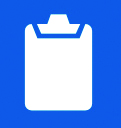